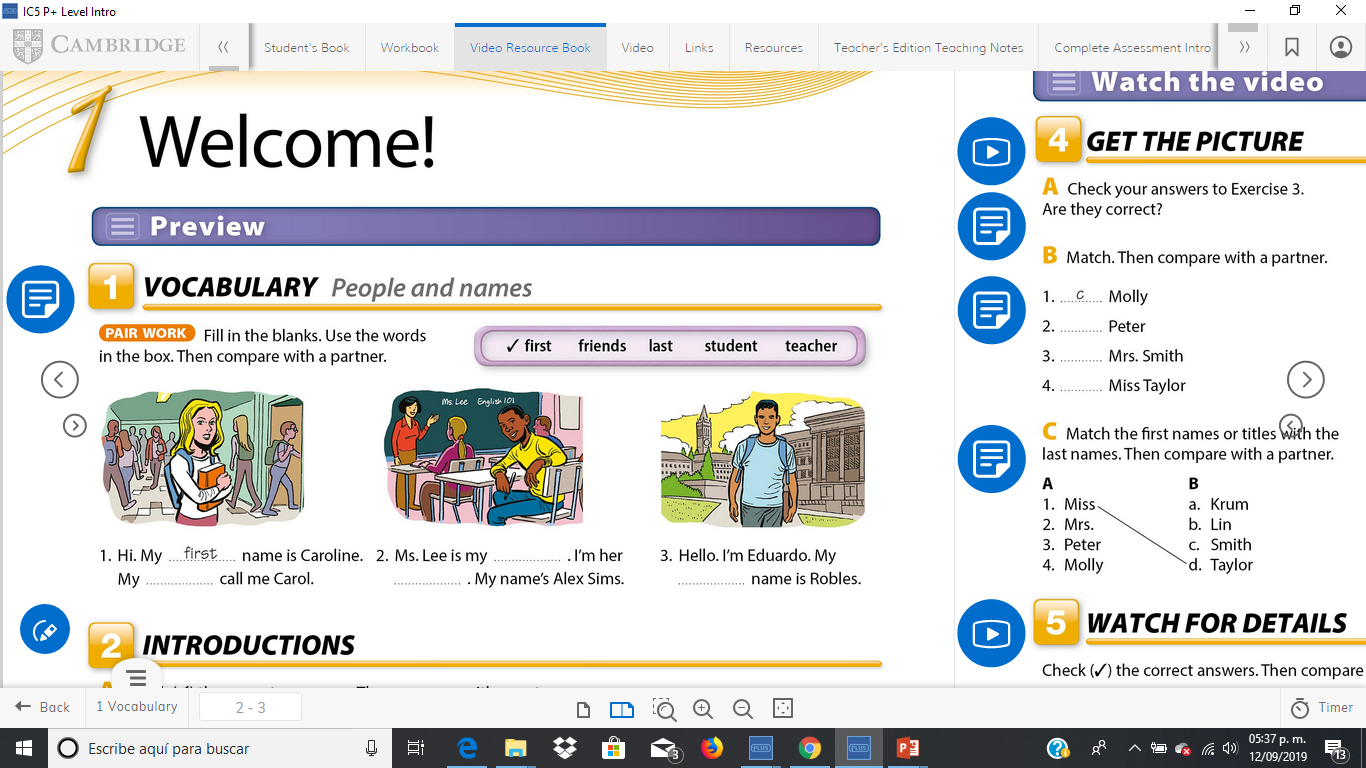 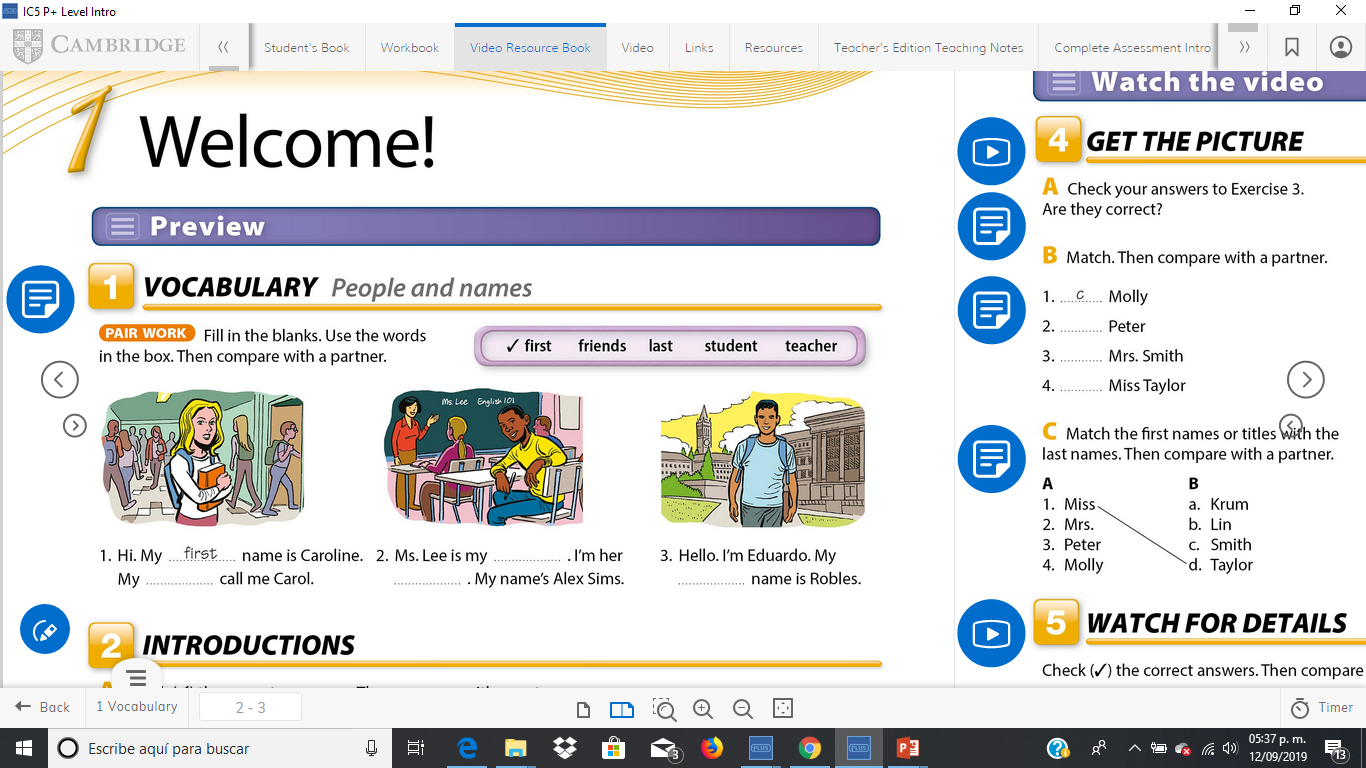 Teacher
Last
student
Friends
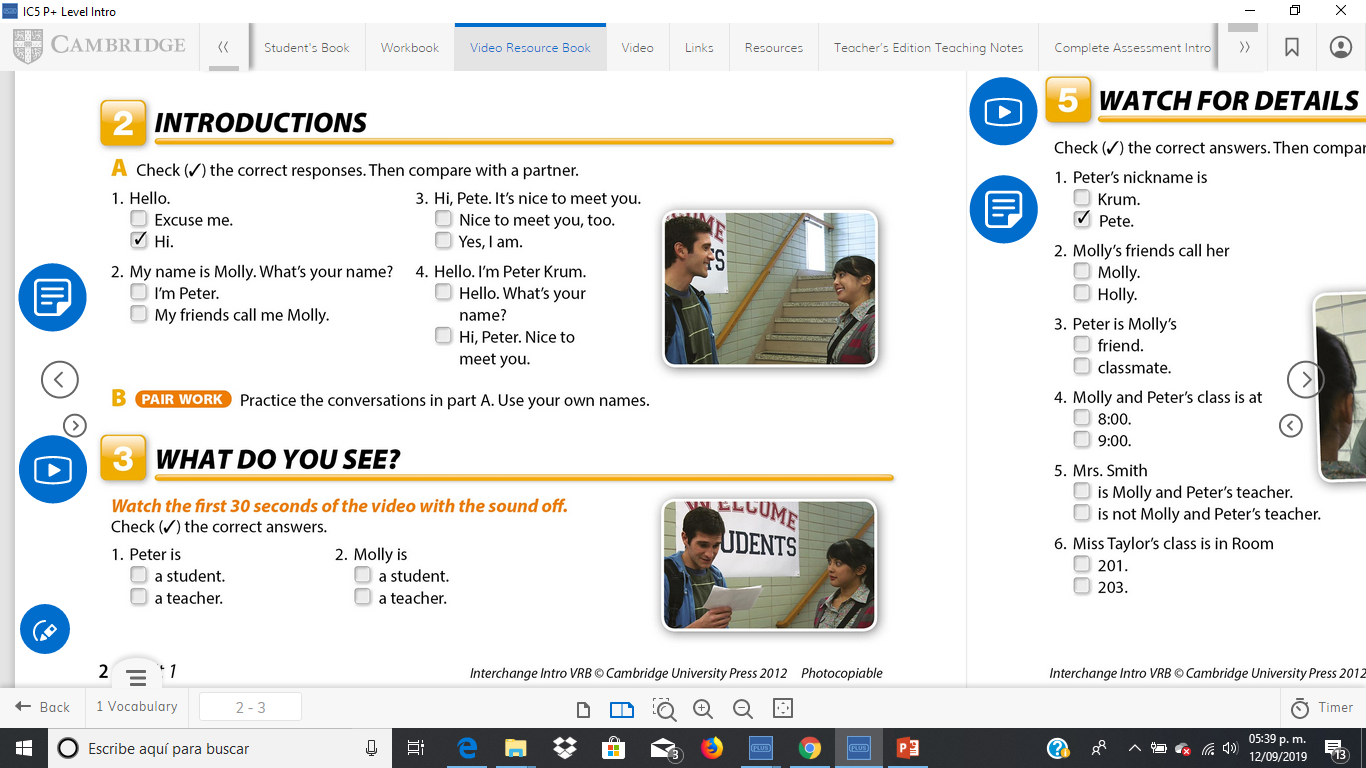 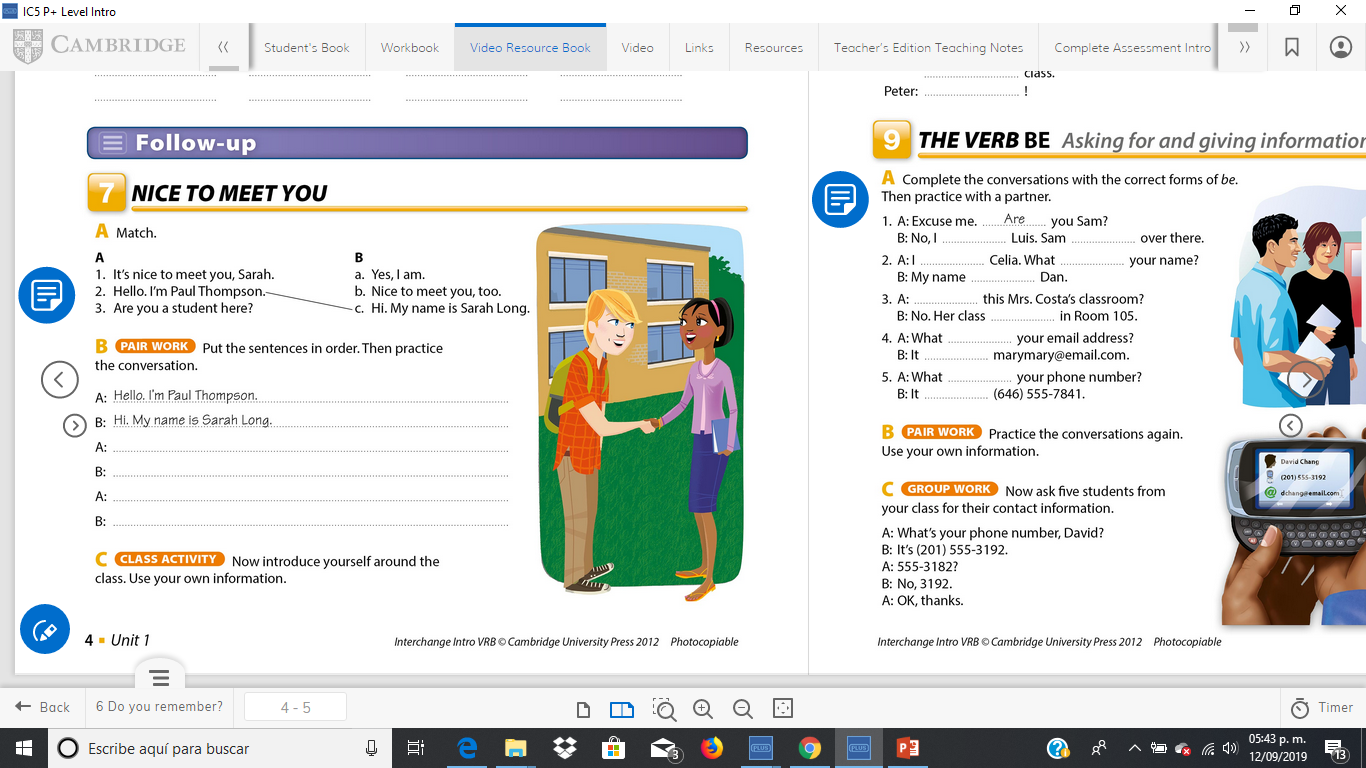 Are you a student here?
Yes, i am
Its nice to meet you, sarah
Nice to meet you, too
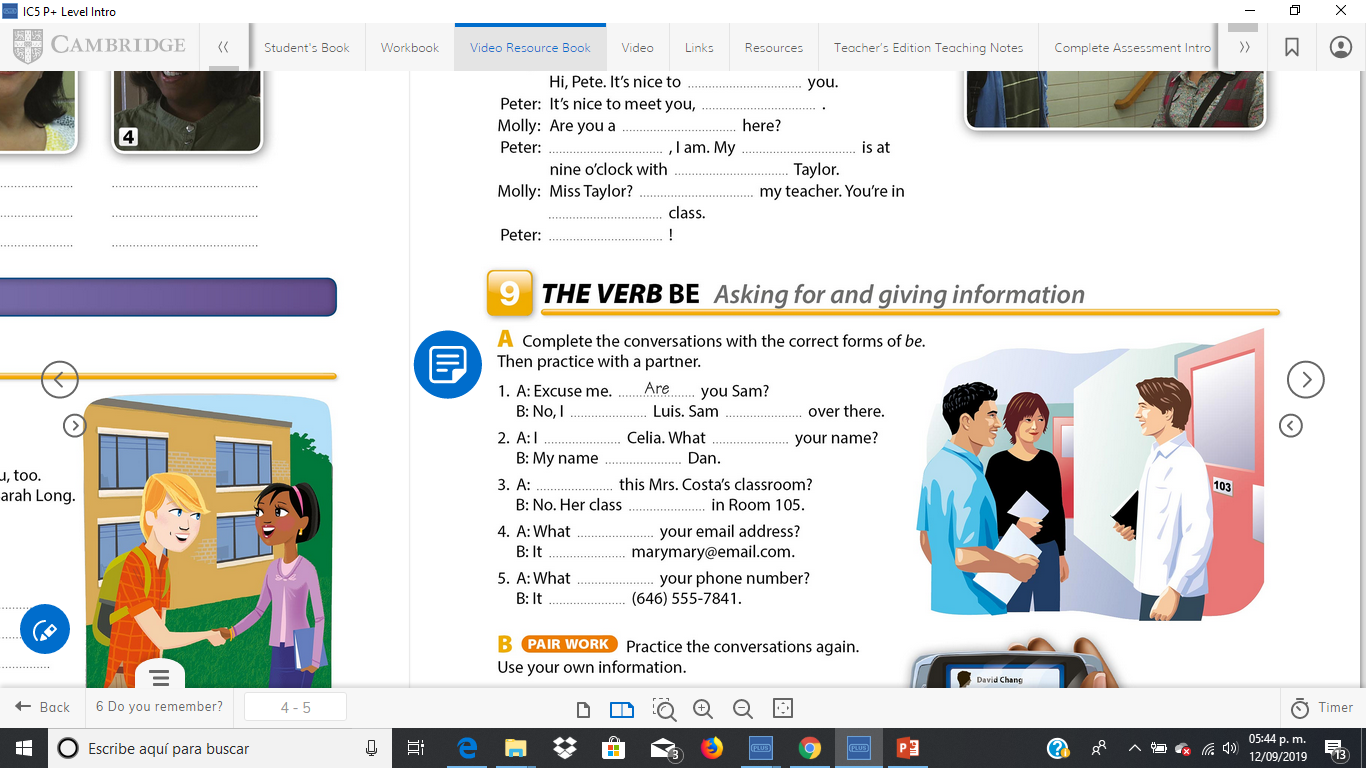 Name
Click on the link to watch a video of unit 1
http://187.160.244.18/sistema/entrada.asp?e=enep&Maq=
Watch the video to answer the following activities
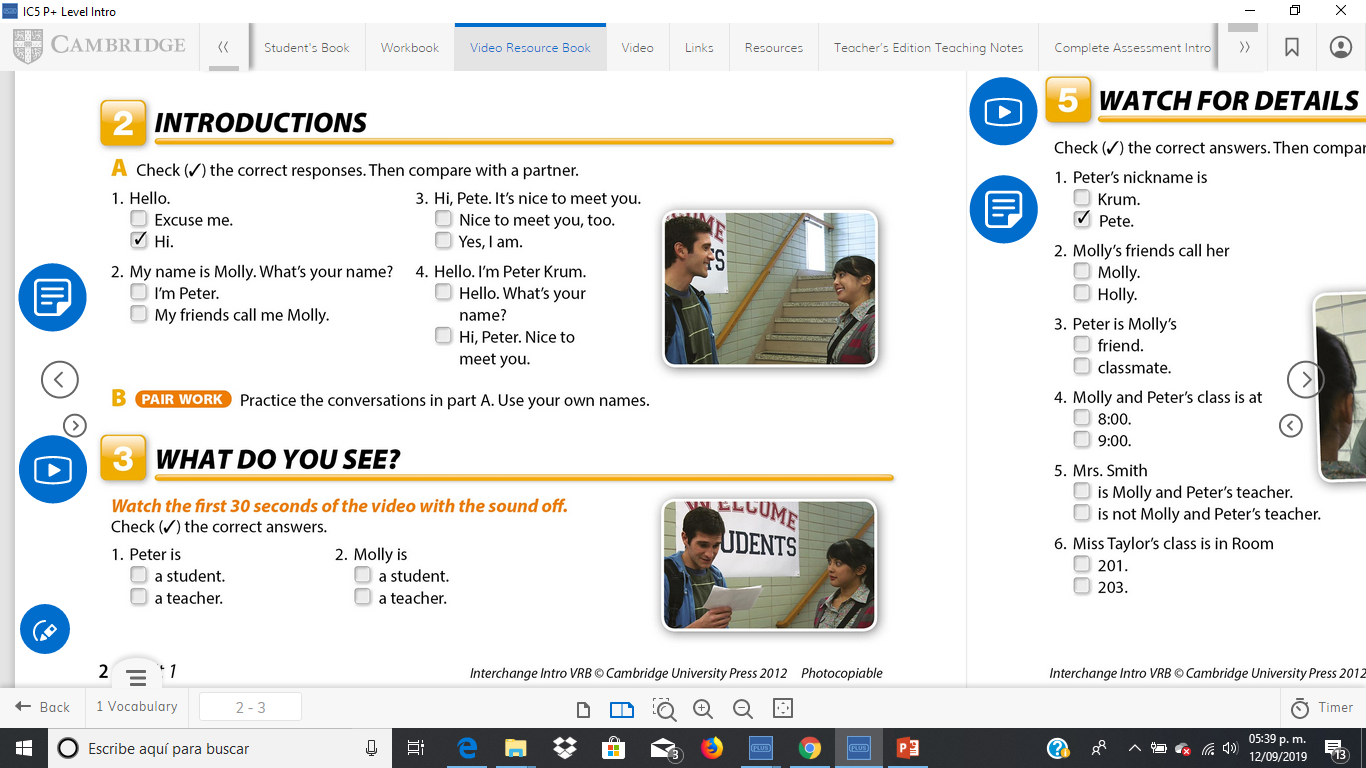 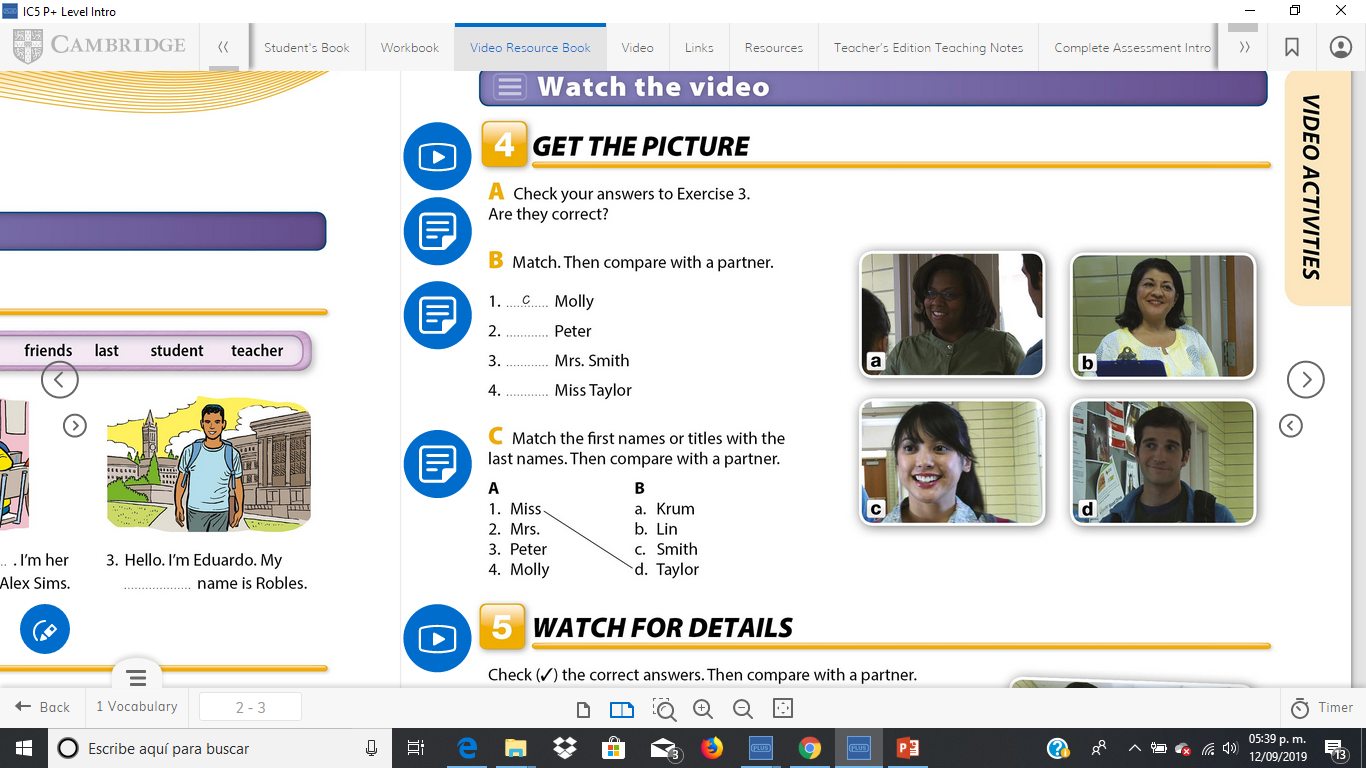 d
a
b
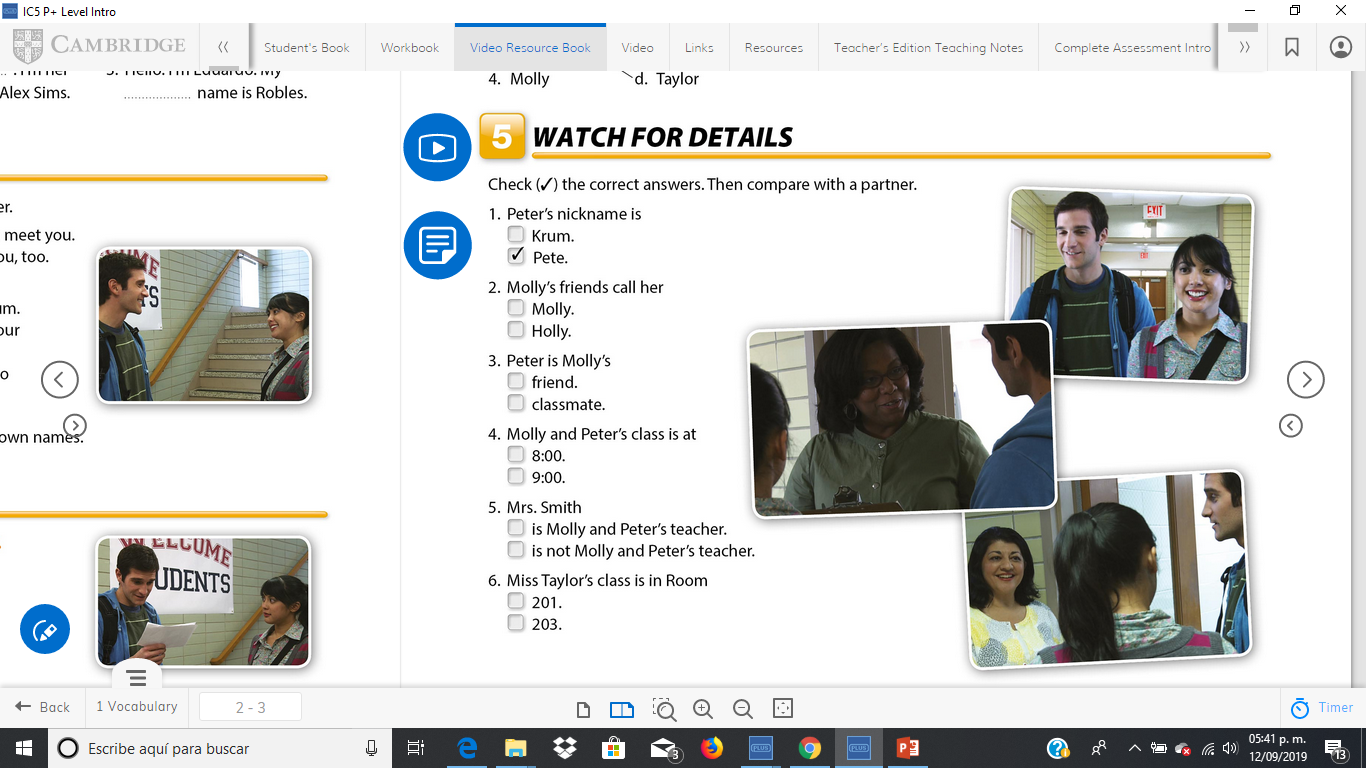 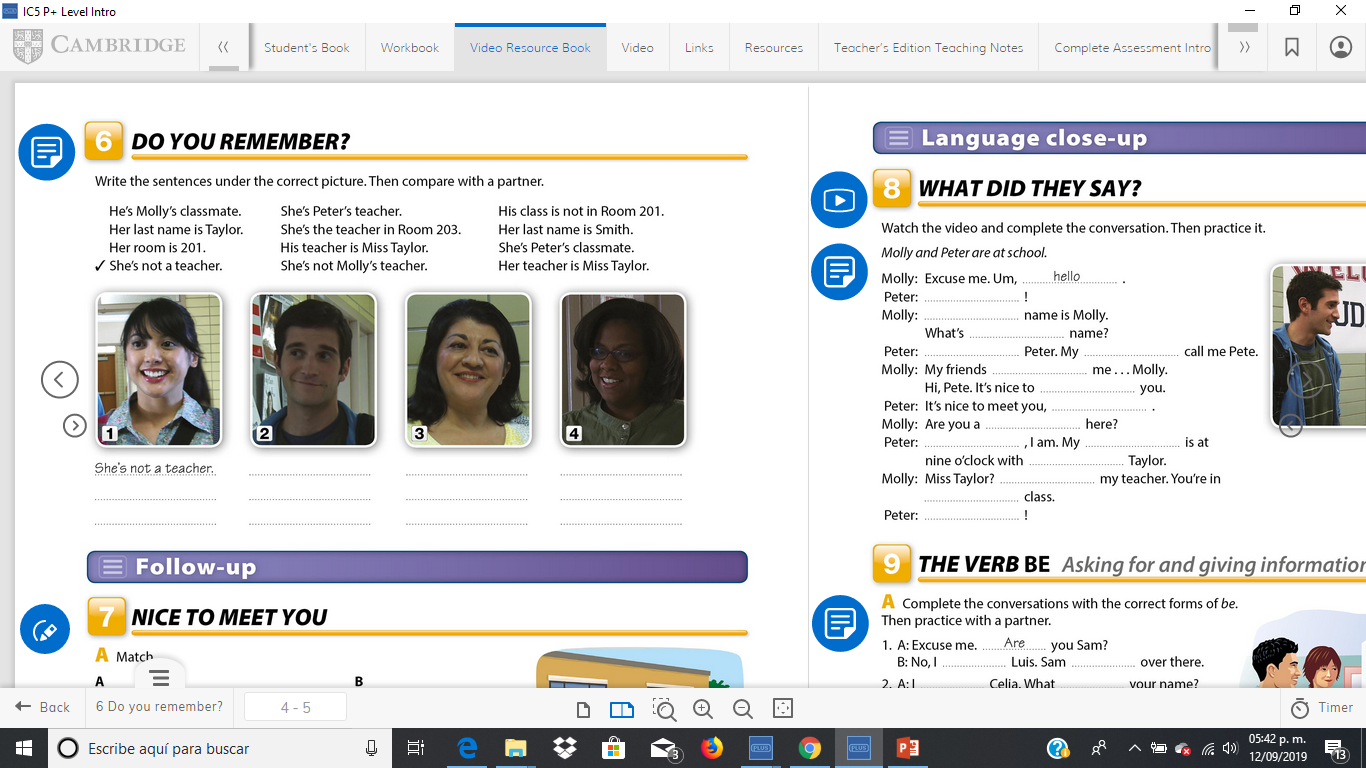 Her last name es smith
Shes the teacher in room 203
He´s mollys classmate
Her room is 201
His teacher is miss Taylor
Shes peters classmate
She´s peter´s teacher
She´s not molly´s teacher
Her teacher is miss taylor
His class is not in room 201
Her last name is Taylor
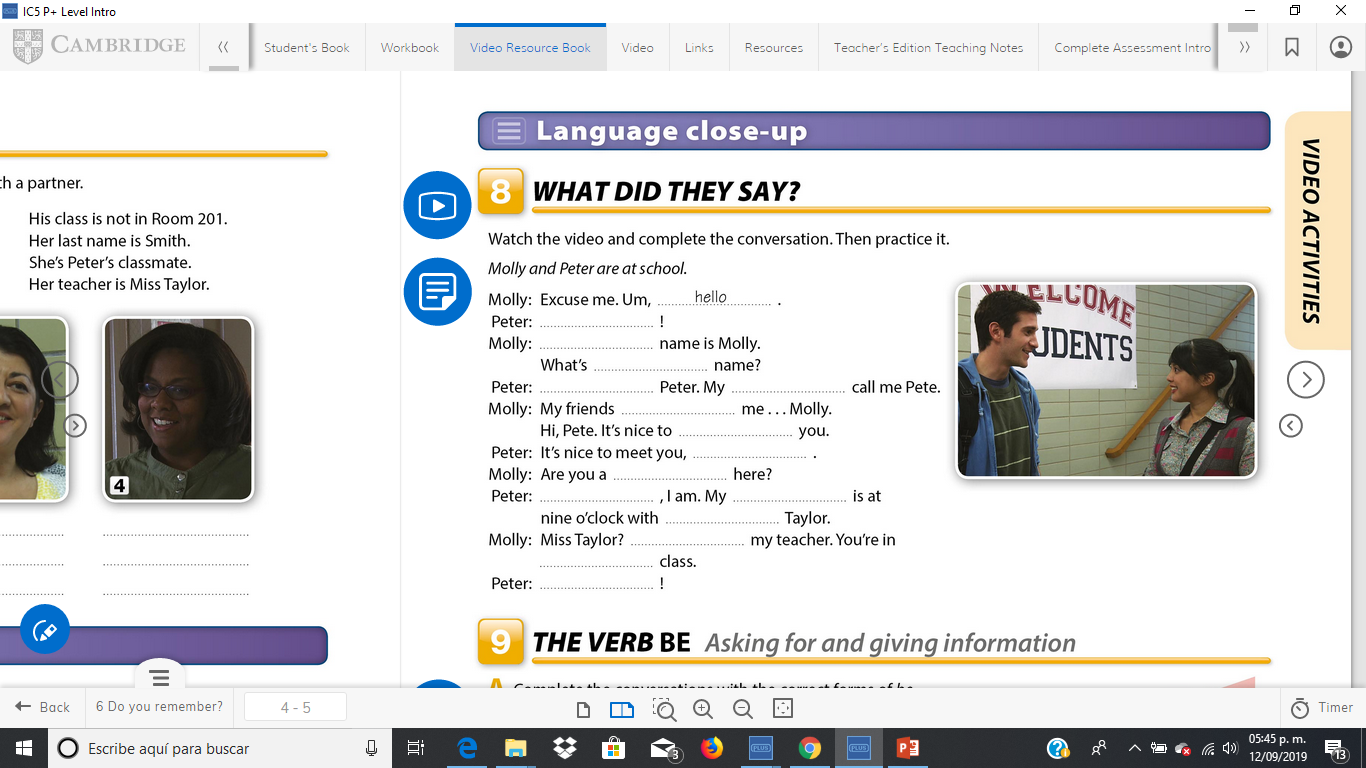 Hi
My
your
I´m
Friends
call
meet
too
student
yes
class
miss
She´s
My
Great